NRG Publications Committee
https://www.nrgoncology.org/Clinical-Trials/Publications
Clinical-Trials Tab    Publications Tab

NRG Oncology Publications Policy and Guidelines
Pubs Policy v.03-06-2018
NIH Manuscript Submission Requirements
What Corresponding Authors Need to Knowd to
Data Sharing Policy
Data Sharing Policy v2 10-2-15
Presentation Templates
PowerPoint Presentation
Poster Oblong
Poster Square
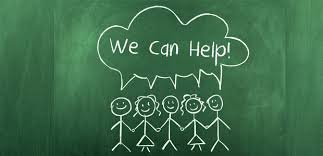 Resources Tab
Ancillary Projects Policy
Ancillary Projects Application Form
Data Sharing vs Ancillary Projects Requests
Review Cycle
NRG Staff Resources
Central manuscript submission
Help with NIHMS
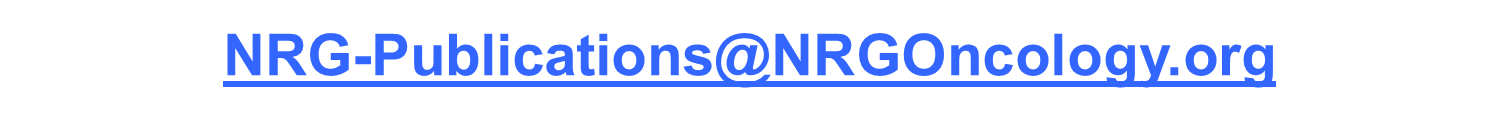 Publications Issues
Lack of review of Pubs Policy
https://www.nrgoncology.org/Publications 
Authorship inclusion confusion
Author responsibilities
Timely draft of publications
Timely review by co-authors
Timely signing of COI
Minimum TWO step process for NIHMS submission
Requests to submit to predatory publications
NRG Publications Volume Report5 Years of Publications
January 1, 2014-December 31, 2018Abstracts and Manuscripts
Publications in High impact journals 2014-2018
NRG Publications Volume ReportJanuary 1, 2018-December 31, 2018Abstracts and Manuscripts
Publications Committee Chairs and Staff
Chairs
	Krishnansu Tewari
	Elizabeth Gore